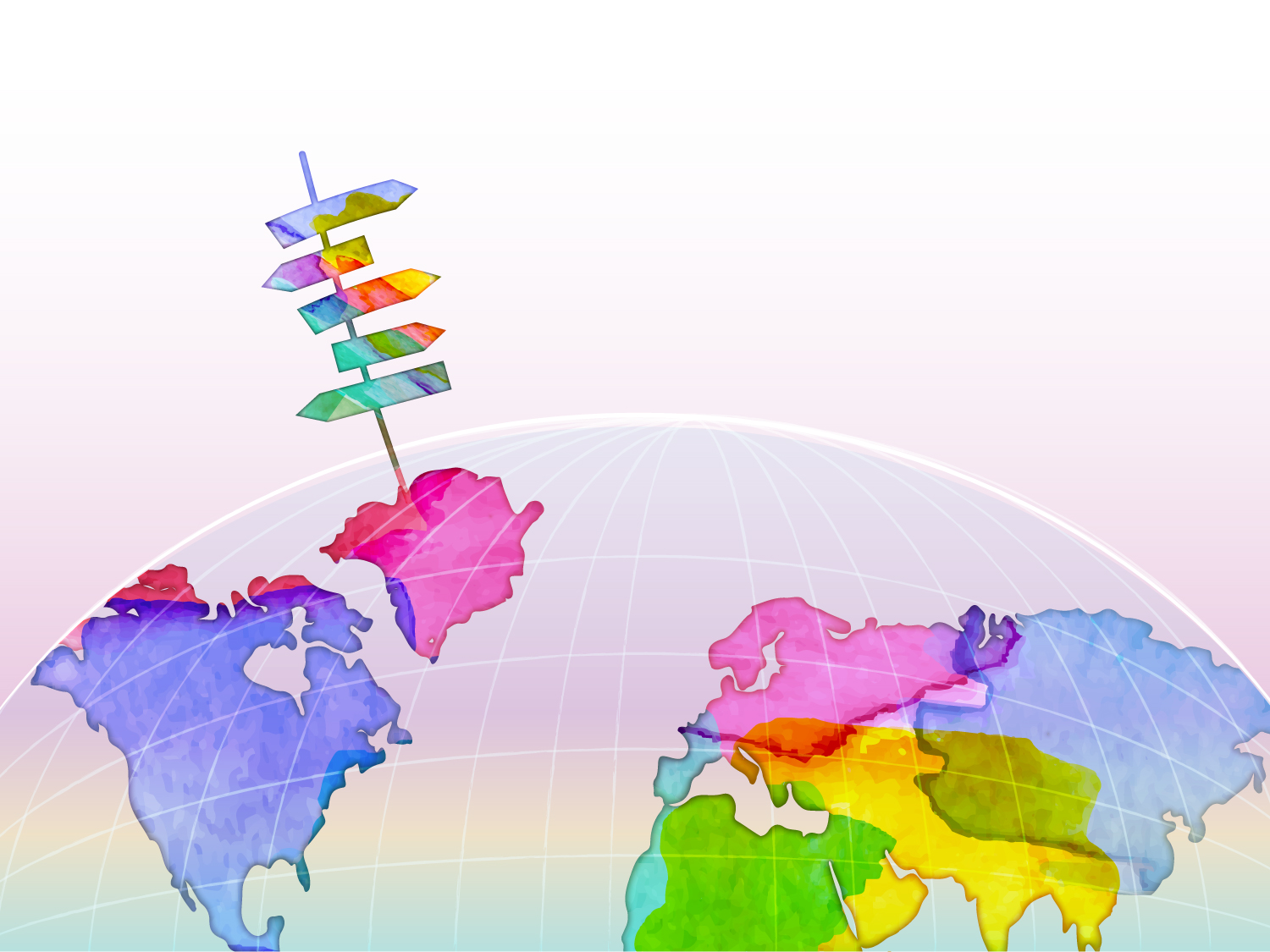 Размещение и расселение населения
Мозговой штурм
Естественный прирост-
Миграции-
Причины миграций
Численность населения
Страна с высокой численностью населения (показываем на карте)
1.
2.
3. США 
4. ИНДОНЕЗИЯ 
5. БРАЗИЛИЯ 
6. БАНГЛАДЕШ 
8. НИГЕРИЯ
9. РОССИЯ 
10. ЯПОНИЯ
К окончанию урока мы будем знать:
Размещение населения
Плотность населения
Города и сельские поселения
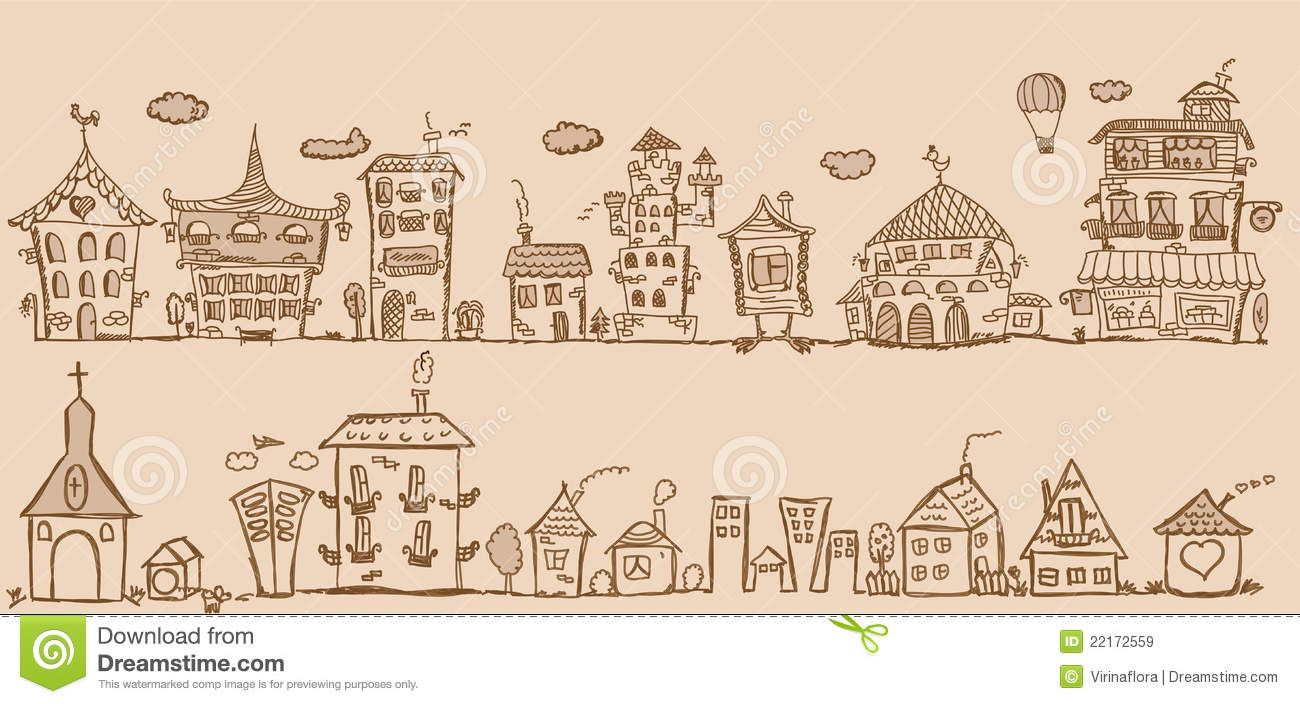 Размещение населения-это
процесс распределения населения на определенной территории

Существует ли прямая зависимость между размещением населения и природными условиями, занятостью населения в сельском хозяйстве, промышленности.

__________________________________________________
Влияют ли естественный прирост и миграции на численность и размещение населения?
__________________________________________________
Плотность населения-отношение численности населения к площади страны, км²
Численность населения- 7 млрд. чел
Площадь суши- 149 млн. км²
Плотность-


Численность населения Беларуси-9,5 млн. чел
Площадь-207 тыс. км²
Плотность-
Анализ карты «Плотность населения»
http://naseleniye.population.city/world/
Расселение – это процесс формирования и развития сети населенных пунктов
Городские поселения (город, городской поселок)
Урбанизация- рост городов и городского населения


Сельские поселения(деревня, село, станица, аул, хутор, кишлак)
Анализ карты «Крупнейшие города мира»
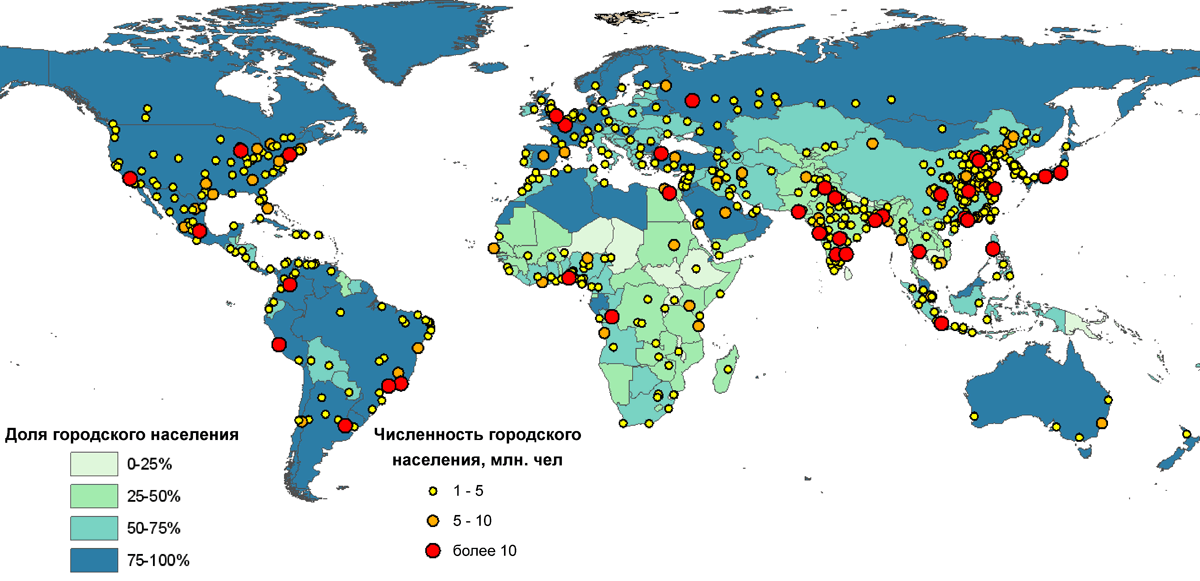 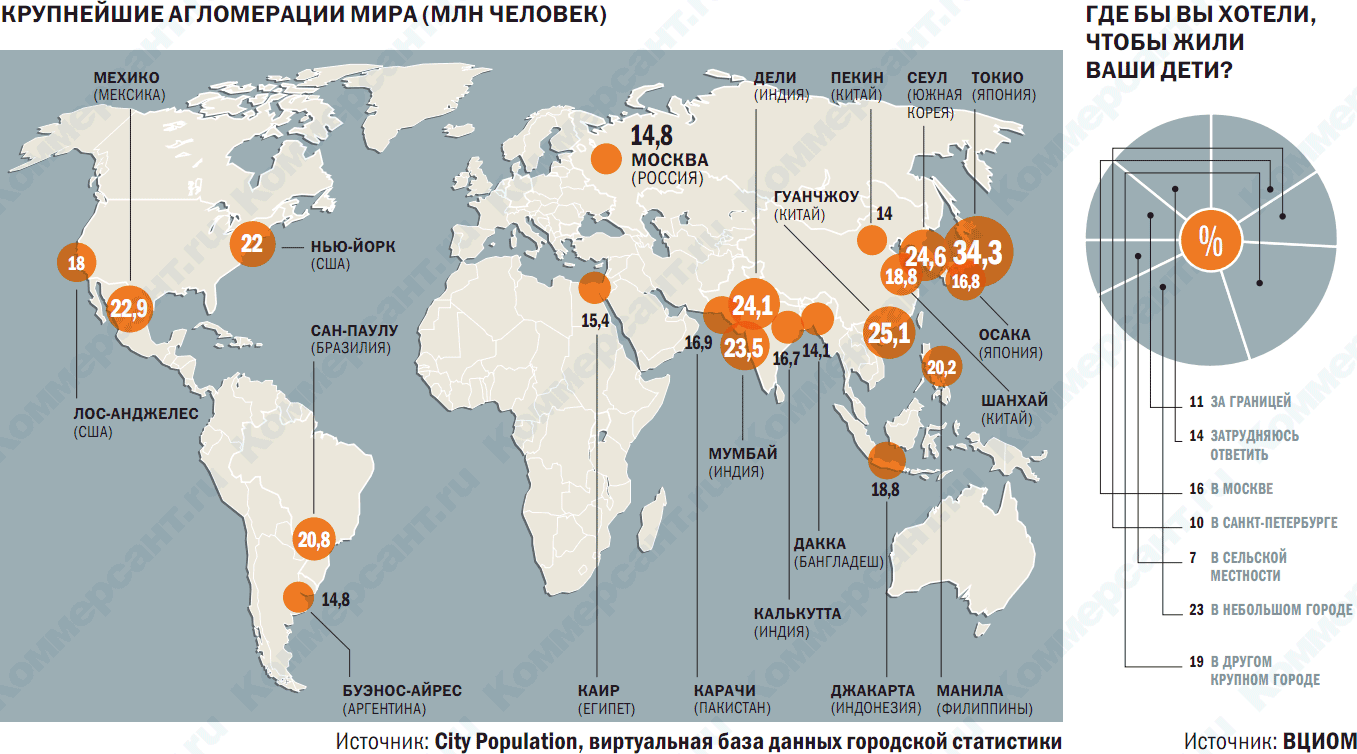 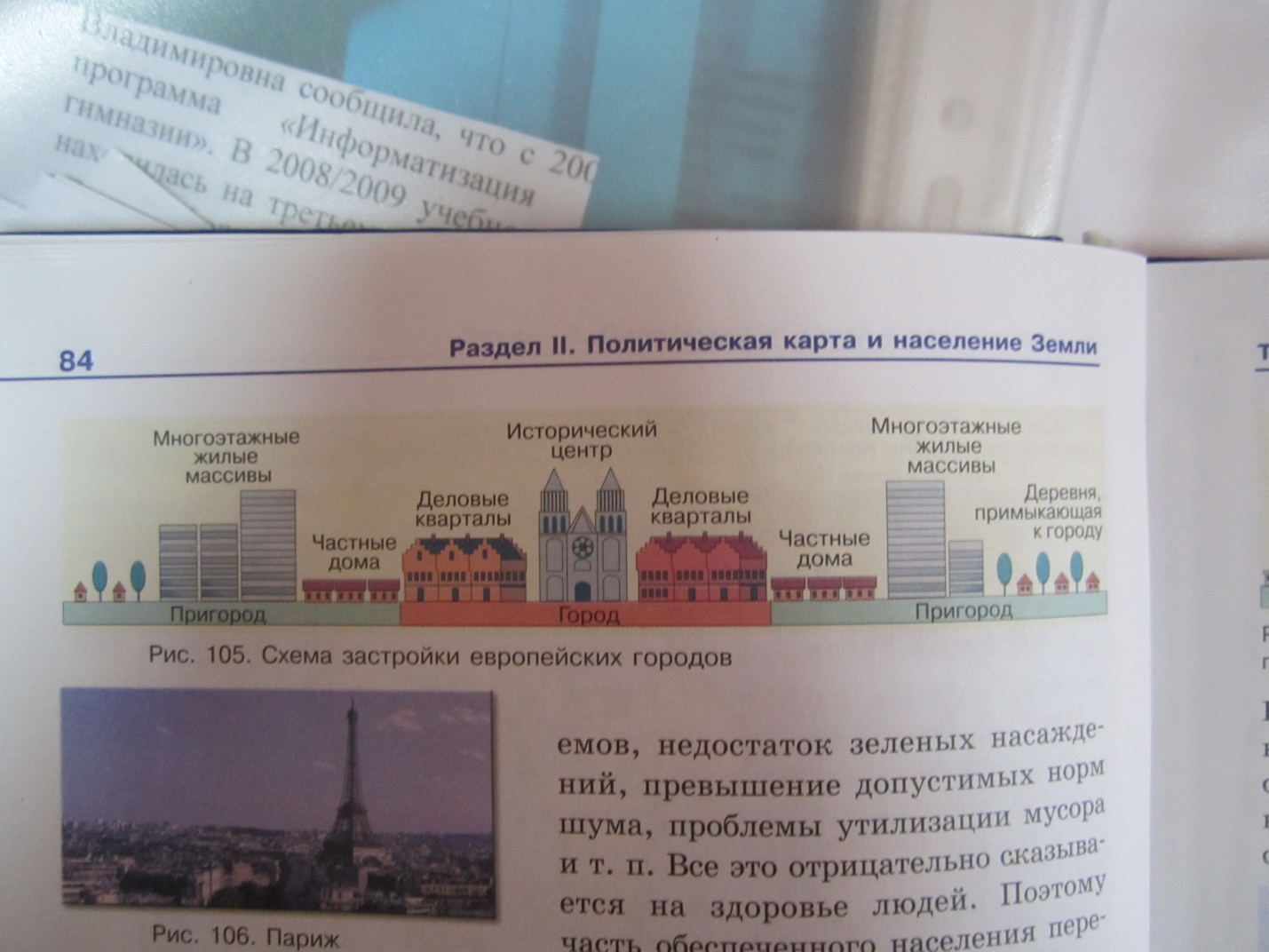 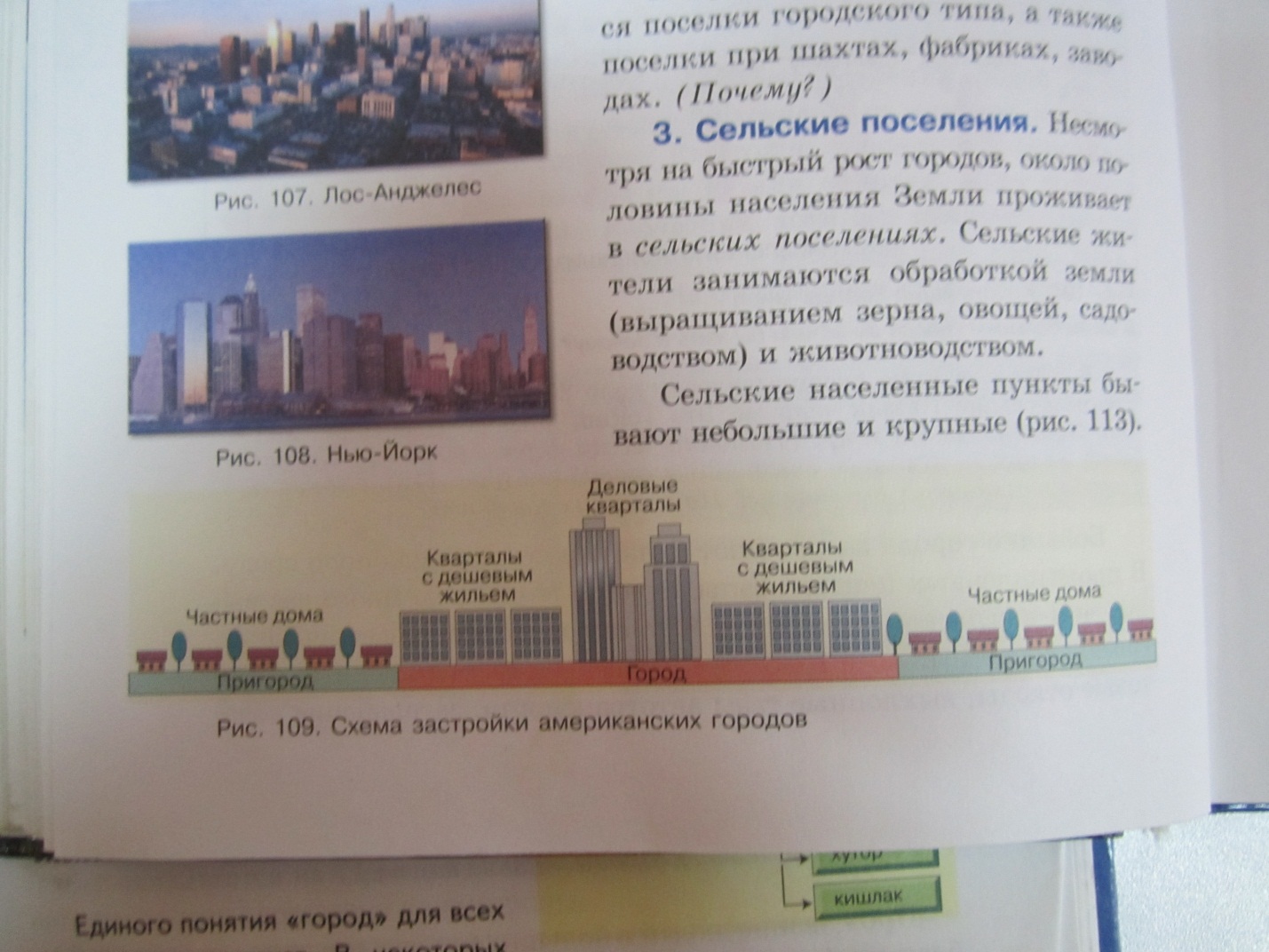 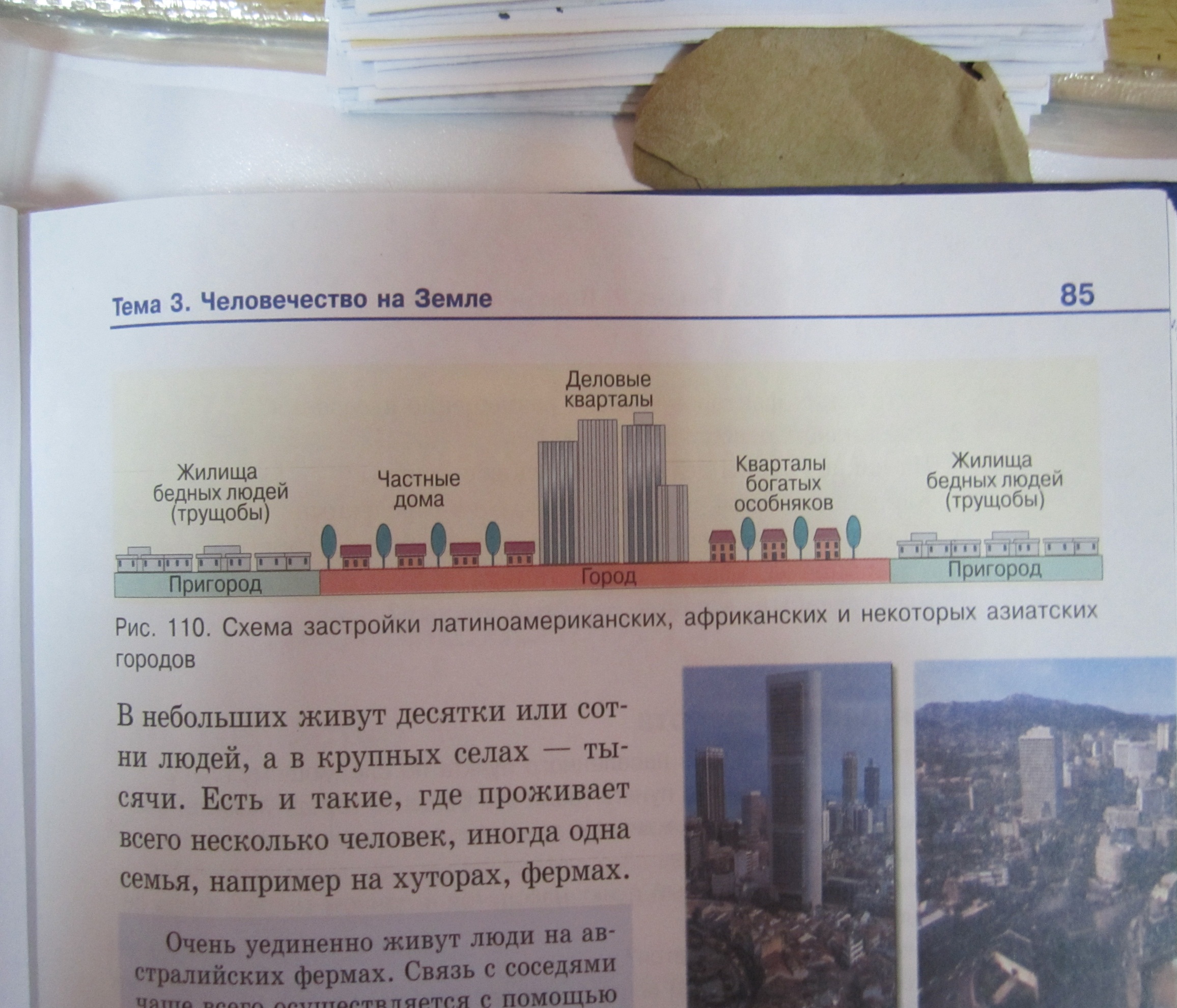 Практическое задание Дайте описание вашего населенного пункта по следующему плану
1. Название населенного пункта.
2. Численность населения. Как изменяется с учетом естественного и механического движения?
3. Почему ваш населенный пункт находится в данном месте? Когда он был основан?
4. Почему он так называется?
5. Чем занимается население в вашем городе (селе)?
6. Какими видами транспорта ваш город(село) связан с другими городами?
7. В будущем я хочу жить в городе (селе) и почему?
Я сегодня ушел с урока с багажом знаний:
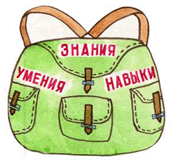 Д/З§15, вопросы стр.92, сайт